Módulo 6: Marketing para personas mayores
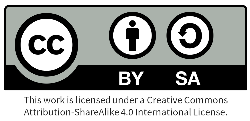 This programme  has been funded with support from the European Commission. The author is solely responsible for this publication (communication) and the Commission accepts no responsibility for any  use that may be made of the information contained therein                                          2020-1-DE02-KA202-007612
Marketing para personas mayores
Marketing y marca para el mercado de la alimentación senior/plata
1
En el módulo 3, introducimos las tácticas de investigación de mercado y cómo utilizar la información obtenida para mejorar la marca y el marketing de la cohorte de mayores.
Al final de este módulo, comprenderá los puntos clave del marketing y la creación de marcas para el mercado de la alimentación de las personas mayores/de la plata; y estar equipado con estrategias y técnicas de marketing innovadoras para mejorar el conocimiento de su marca por parte de las personas mayores. El módulo concluye con un resumen para ayudarle a tener éxito en la comercialización de sus productos y servicios en el mercado de la alimentación para mayores.
Creación de una estrategia de marketing
2
Técnicas de marketing innovadoras
3
Aumentar el conocimiento de la marca
4
Resumen/Mensajes para llevar a casa
5
Marketing y creación de marca para el mercado de los mayores/de la plata
01
¿Qué es el marketing alimentario?
El marketing alimentario se define como una serie de eventos de marketing que tienen lugar entre una empresa alimentaria y un consumidor.
Source
Comunica tu mensaje...
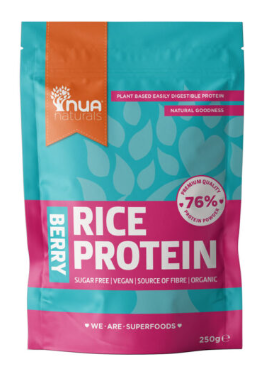 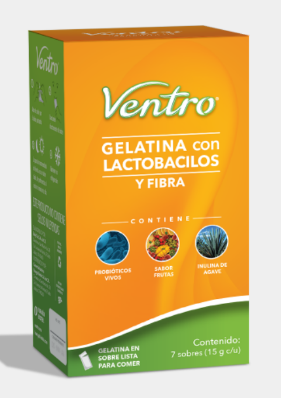 Una vez que su concepto ha superado el proceso de prueba y su empresa ha determinado que existe un mercado para este producto alimentario, debe seleccionar el tipo de mensaje que desea comunicar a sus clientes potenciales. 
Dado que la mayoría de las personas, y especialmente las mayores, toman decisiones de compra basadas en la apariencia, el envase desempeña un papel importante y debe considerarse también una herramienta de marketing para vender su producto alimentario. En el módulo 4 repasamos cómo envasar alimentos para mayores, ahora nos centramos en la marca de dicho envase.
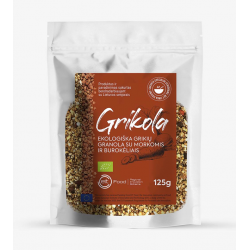 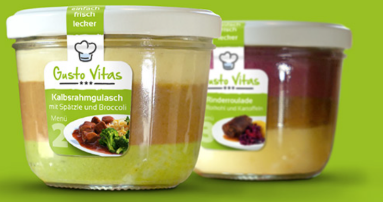 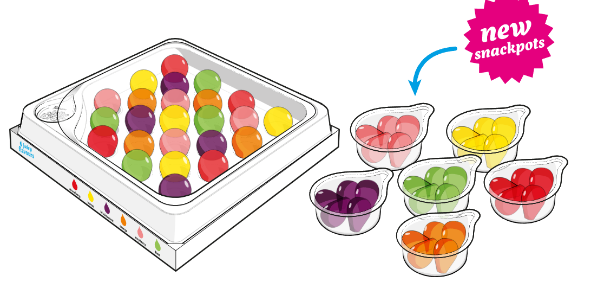 Tendencias del marketing alimentario...
Características populares como orgánico, vegetariano, barbacoa, sin gluten, reducido en grasa, sal o azúcar, y basado en plantas son sólo algunas tendencias alimentarias que podrían influir en lo que un producto alimenticio se convierte. 
Las tendencias del marketing alimentario pueden tener un impacto significativo en el diseño. 
También hemos visto que las empresas alimentarias aprovechan la fuerza de sus marcas para lanzar nuevos productos que no forman parte de su gama habitual. Heinz solía ser conocida principalmente por el ketchup, pero ahora su gama está adoptando también la tendencia vegetal.
Dato interesante...
Se cree que los colores como el rojo y el amarillo tienen un efecto psicológico positivo en el apetito de las personas para comer. 

Por otro lado, un producto alimenticio que se concentra en lo orgánico puede utilizar tonos más "terrosos" en lugar de colores brillantes, que pueden indicar el uso de colores artificiales.
Rathi, 2022
Trampas del marketing y la marca para el mercado senior
El marketing de la tercera edad suele caer en la trampa de presentar a los clientes mayores como frágiles, indefensos o inactivos. 
Por ejemplo, un estudio de marketing (2018) sobre personas de 65 años o más en Japón, Alemania y Francia descubrió que el 73% de los encuestados considera que a menudo se les estereotipa en la publicidad (por ejemplo, se les representa como menos autónomos).
Marketing para los mayores
"El sector alimentario debe evitar las trampas del marketing... culpable de un marketing cliché y paternalista"
Foodnavigator plantea una interesante perspectiva sobre el curso futuro de la comercialización dirigida a los mayores en el mercado alimentario.
Consideran que, en lo que respecta a las campañas de marketing de éxito, la industria alimentaria haría bien en fijarse en cómo lo hacen las industrias de la moda y los cosméticos, y quizás imitar sus tácticas de marketing.
Al incorporar en sus anuncios a personas mayores que viven y disfrutan de su vida, atrae más al consumidor mayor.
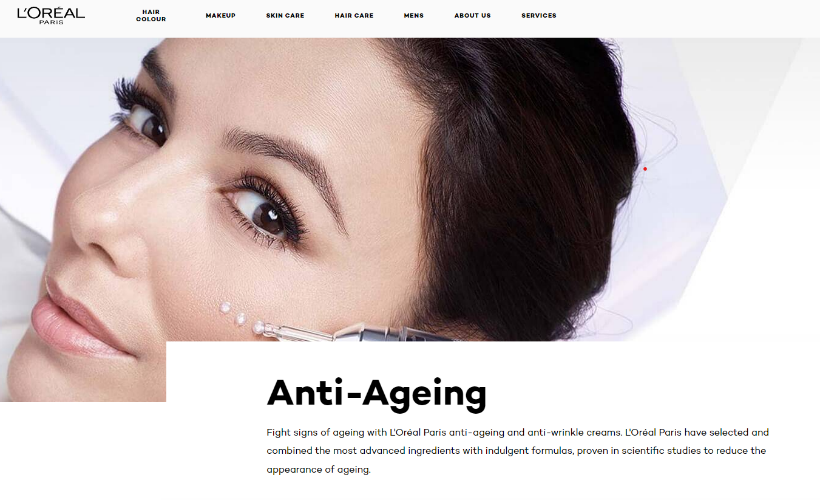 Mira el enfoque del sector cosmético...
Este enfoque de marketing de "talla única" puede no ser tan difícil de llevar a cabo como parece a primera vista en términos de alimentos o ingredientes, porque lo que atrae a las personas mayores no es tan diferente de lo que atrae a los grupos demográficos más jóvenes
Productos antienvejecimiento de L'Oréal: Estos productos no están dirigidos sólo a las personas mayores, sino a toda su base de clientes. Al crear un producto que satisface las necesidades especiales de los consumidores de más edad, pero que se comercializa para una gama más amplia de edades, incorporan un diseño y una estrategia de marketing inclusivos. Este enfoque está respaldado por la literatura
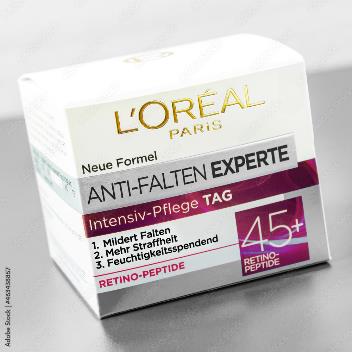 Este enfoque de "marketing inclusivo" puede trasladarse al mercado alimentario.
Food Navigator(2016)
Marketing intergeneracional para personas mayores
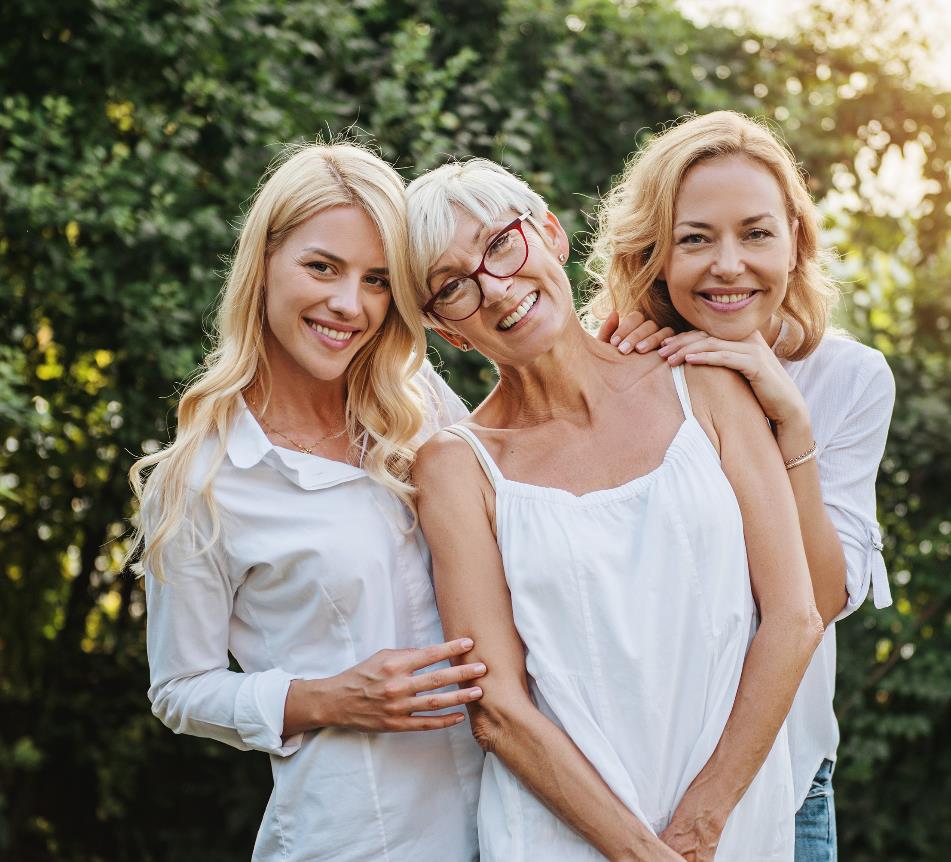 Si crea un producto que tenga todos los valores nutricionales que ayuden a las personas mayores (ingesta de proteínas o vitaminas), usted/su empresa puede utilizar un anuncio de marketing en forma de vídeo, donde tres generaciones de una familia (hija, madre y abuela) disfrutan del producto a su manera. Esto demuestra que el marketing no sólo está dirigido a resolver una discapacidad percibida de las personas mayores (deficiencia de proteínas/vitaminas). Más bien, el valor puede crearse para dar cabida a tres generaciones.
Inspírate…
Marketing intergeneracional para personas mayores
ineau des Charentes quería mejorar su imagen y creó la serie de campañas "So Classic, So In." que terminó en 2018. El nuevo concepto demostró que su espíritu podía adaptarse a cada generación. Una madre y su hijo disfrutan de la bebida de diferentes maneras en diversas situaciones.
Pineau des Charentes Saga - So Classic #1 - YouTube
Sugerencias para comercializar en el mercado de la alimentación para personas mayores
Disponer de un sólido departamento de atención al cliente al que los clientes mayores se sientan cómodos dirigiéndose.
Ofrecer una comparación con un producto más antiguo que ya existe en el mercado
Aprovecha cualquier evento local gratuito, que generará cierto interés
Promueva los valores de su empresa, para que los clientes se identifiquen con ellos
1
2
4
3
Source: Houlton (2012)
Sugerencias para comercializar en el mercado de alimentos para personas mayores
Abordar el envejecimiento saludable como si se tratara de todas las demás etapas de la vida, darse cuenta de que las personas no se identifican a sí mismas como "viejas".
El envejecimiento saludable debe promoverse como algo positivo
Utilizar historias de éxito de los clientes (por ejemplo, testimonios))
Dales algo gratis (muestras gratuitas, cupones, recompensas)
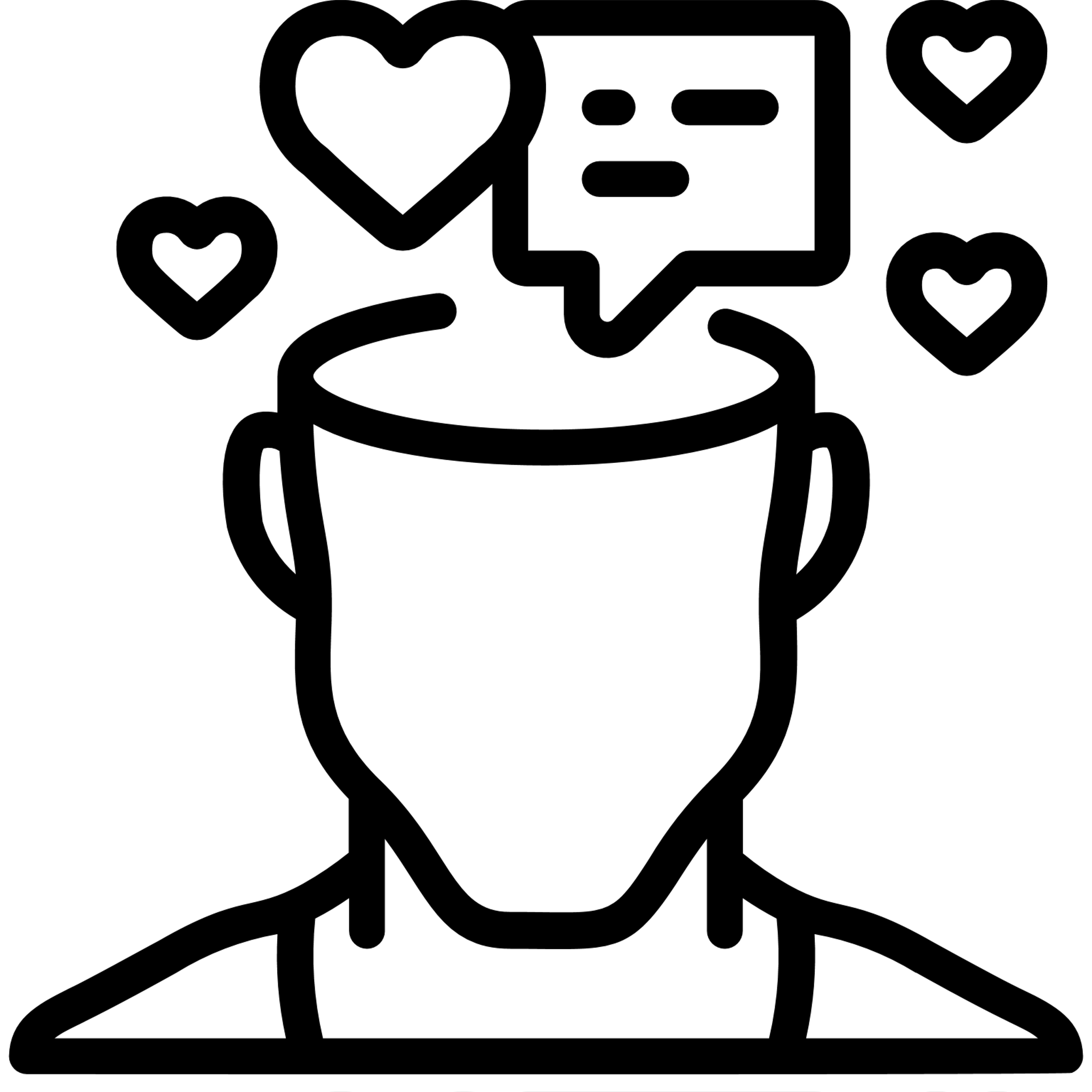 5
6
8
7
Source: Houlton (2012)
Consejos para dirigirse con éxito a las personas mayores
1
Utilizar un lenguaje cercano
Evite utilizar la jerga de Internet, la jerga de los adolescentes o el lenguaje de moda.
Limítate a decirles cómo tu producto o servicio va a mejorar su calidad de vida.
Formas de hacerlo:
Apela a las emociones del cliente: convéncelo de que sabes cómo se siente
Crear una personalidad de marca coherente: identificar la personalidad que atrae a su público.
Realización de pruebas de división o A/B: este enfoque de prueba y error ayuda a predecir cómo responderán los consumidores
Evite las imágenes genéricas de archivo - Si quiere crear una publicidad atractiva y relacionable, puede que sea el momento de sacar la cámara
Source: Alton (2017)
Consejos para dirigirse con éxito a las personas mayores
2
Asumir que toman sus propias decisiones de compra
A los mayores activos les gusta tomar sus propias decisiones, no son personas indefensas que no pueden tomar sus propias decisiones. Suelen ser adultos fuertes, sanos y capaces. No dé por sentado que tiene que dirigirse a un público cuidador o a sus hijos para vender su producto.
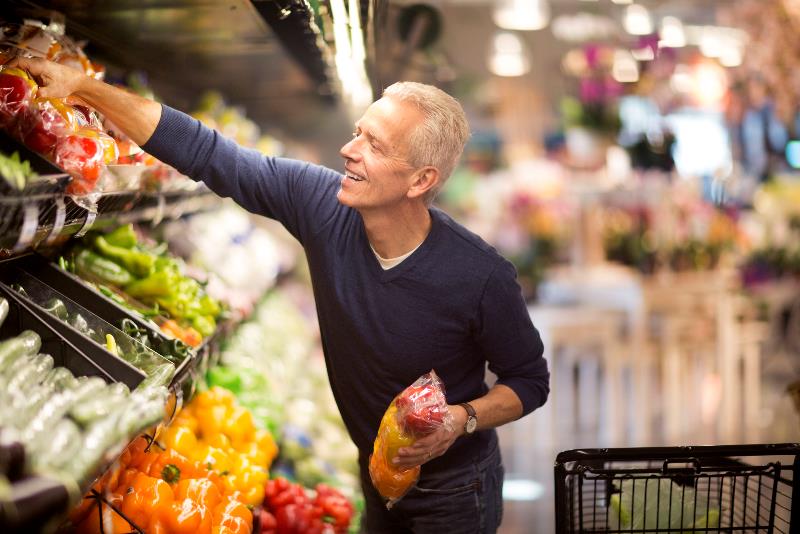 Fuente: Alton (2017)
Consejos para dirigirse con éxito a las personas mayores
3
Entender que los mayores no quieren lo mismo que las generaciones más jóvenes
Cuando vendes un producto o un servicio a alguien, es un conocimiento básico de marketing que no le estás vendiendo "el producto", sino lo que el producto hará por él.
Cuando se trata de personas mayores, no necesariamente quieren las mismas cosas que un adolescente, pero eso no significa que no quieran el mismo producto. Puedes vender el mismo producto a cualquiera, siempre y cuando puedas descubrir por qué lo querrían.
Evian Baby Me Commercial 2013 - YouTube
Fuente: Alton (2017)
Consejos para dirigirse con éxito a las personas mayores
4
Póngaselo fácil
Los baby boomers no crecieron con un smartphone en la mano, por lo que requerir ciertas acciones en una página web o en una aplicación no será necesariamente algo natural para ellos. 
Si parte de su estrategia de marketing requiere que la gente haga clic en símbolos o lea la letra pequeña, puede perder una gran parte de sus potenciales clientes mayores.
Formas de hacerlo :

Crear un sitio web / Apps fácil
Utilizar tamaños de letra más grandes. Esto también se aplica directamente a los envases
Haga un envase fácil de abrir
Haga que sus instrucciones sean claras y fáciles de seguir
Haz que se sientan seguros en su decisión de compra, las explicaciones directas y los avales del producto son especialmente apreciados
Fuente: Alton (2017)
Consejos para dirigirse con éxito a las personas mayores
5
Utilizar el marketing multicanal
Según un estudio realizado en 2015, solo el 27% de los adultos mayores de 65 años poseían smartphone. Aunque esta cifra puede aumentar gradualmente, es un buen indicio de que los mayores viven más tiempo en el mundo offline. Esto indica que la venta a las personas mayores debe realizarse a través de un marketing multicanal, dirigido a ellas dentro y fuera de la red.
Métodos que podrían considerarse
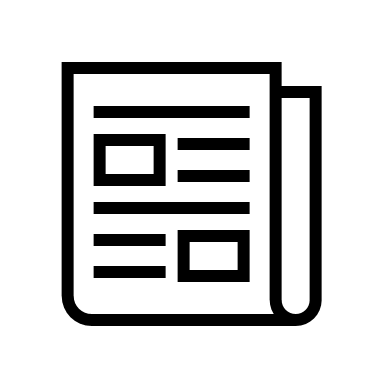 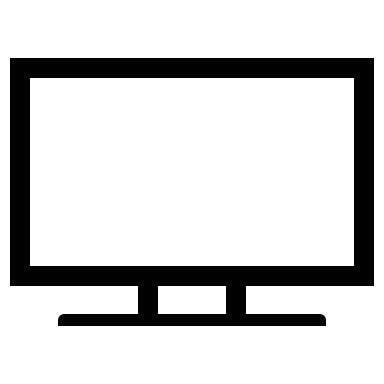 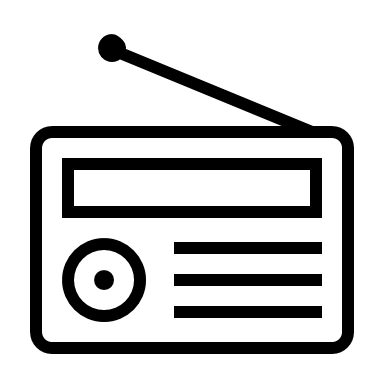 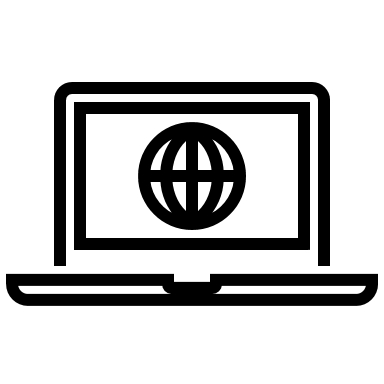 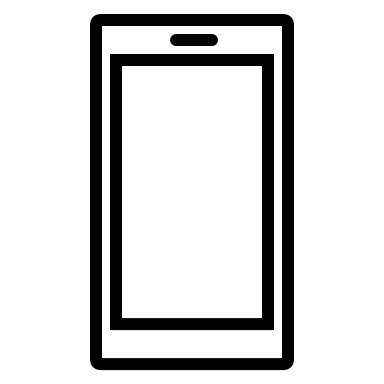 Fuente: Alton (2017)
Un poco de tranquilidad por parte de Eurostat
El 45% de los mayores de 65 años de la UE-28 utiliza Internet al menos una vez por semana
Los surfistas plateados
“
”
Fuente
Consejos para dirigirse con éxito a las personas mayores
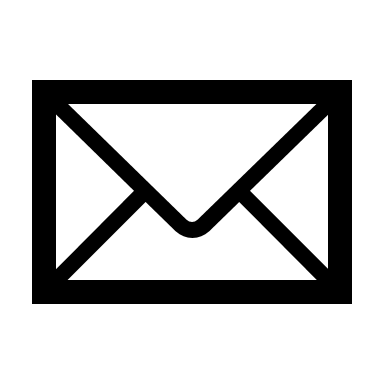 6
Familiarizarse con la experiencia
"La gente se siente naturalmente atraída por lo que es familiar". Los folletos y catálogos impresos son objetos familiares y tangibles para las personas mayores. 
Publicar su producto en un supermercado o en un folleto publicitario que reciban por correo o conseguir que se suscriban a su boletín electrónico podría funcionar.
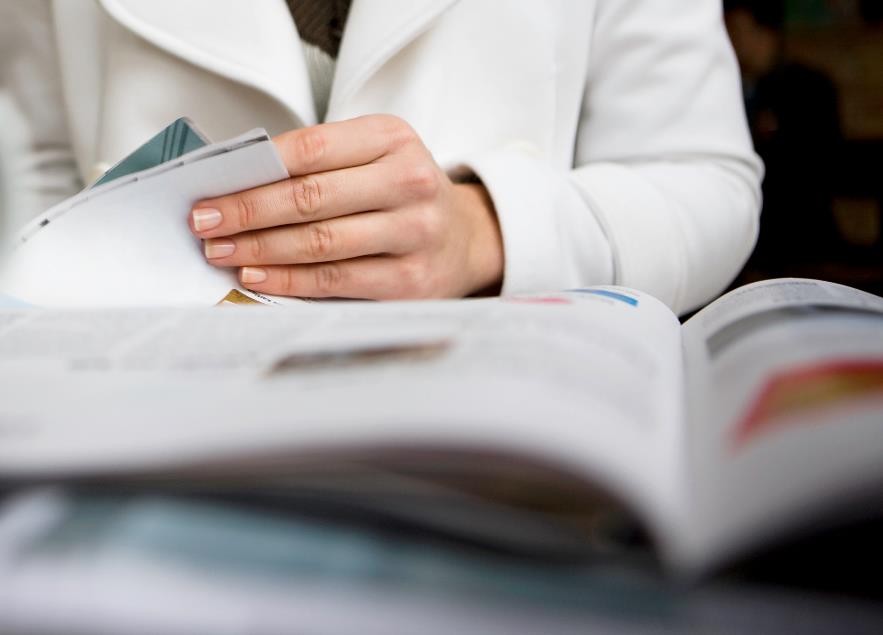 Fuente: Alton (2017)
Consejos para dirigirse con éxito a las personas mayores
7
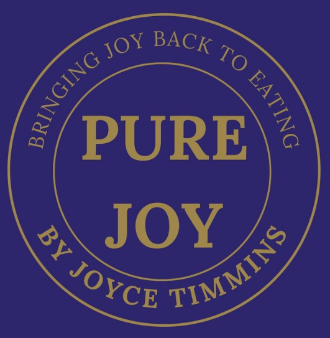 Personalizar su experiencia
Cuando se personaliza una experiencia para alguien, éste la recuerda durante mucho tiempo. Dado que los baby boomers están acostumbrados a ese "toque personal", asegúrese de incorporar algo de personalización en sus esfuerzos. Esto puede ser tan sencillo como hacer que una persona viva responda a las consultas del servicio de atención al cliente con una simple llamada telefónica.
La chef Joyce Timmins ha trabajado en algunas de las mejores cocinas de Irlanda. Pero su pasión por desafiar la cocina institucional en el sistema sanitario se ha convertido en el trabajo y el sueño de su vida. 
Joyce creó Pure Joy para devolver la alegría a la hora de comer a los pacientes del sector sanitario y a los residentes de las residencias. Su filosofía es la atención personalizada a través de menús personalizados, creados para satisfacer las necesidades individuales de las personas mayores.
Fuente: Alton (2017)
Recompensas o regalos para los mayores
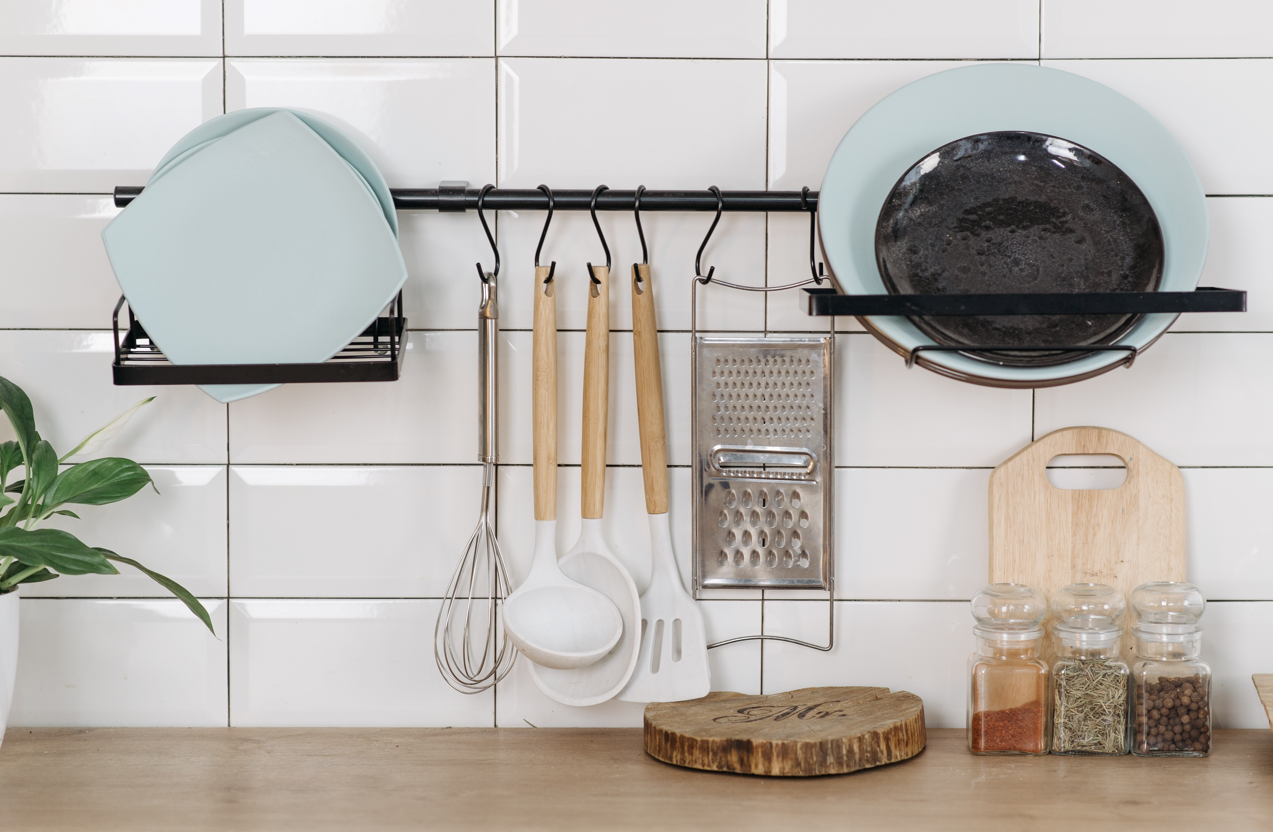 Inspírate
La cocina es el corazón del hogar, por lo que los utensilios de cocina o el menaje del hogar ocupan sin duda un lugar destacado entre los artículos promocionales para personas mayores. Especialmente los artículos que pueden hacer la vida más fácil.
"La mayoría de las personas mayores valoran su independencia y preferirían seguir viviendo en sus propios hogares. En 2011, la proporción de personas mayores en la UE con edades comprendidas entre los 65 y los 84 años que vivían en un hogar institucional (instituciones sanitarias o instituciones para jubilados o personas mayores) era solo del 1,7%." Fuente
Inspírate
Recompensas o regalos para los mayores
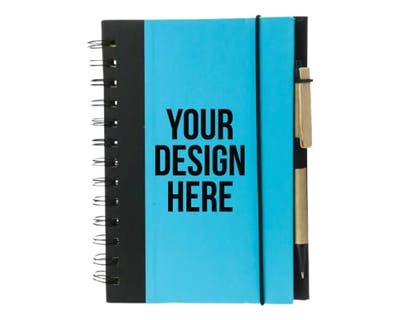 Diarios personalizados
Escribir un diario es un buen pasatiempo para las personas mayores, ya que mantiene la mente activa. También pueden anotar recuerdos o historias especiales para conservarlos para sus nietos. Esto es importante, ya que el 40% de las personas experimentan algún tipo de pérdida de memoria después de cumplir los 65 años. Imprima un mensaje edificante en cuadernos de espiral personalizados si necesita regalos promocionales para personas mayores.
Creación de una estrategia de marketing
02
Formulación de la misión de la empresa
1
Estrategia de marketing
Identificar los objetivos a largo plazo
2
Una estrategia de marketing es una de las estrategias funcionales de una empresa, que en conjunto conforman una estrategia empresarial global. 
Diferentes autores proponen diferentes patrones de toma de decisiones de marketing para evolucionar en las diferentes etapas de la toma de decisiones. 
Las etapas más comunes de la planificación estratégica de marketing son las siguientes:
Emprender perspectivas de investigación
3
Objetivos de marketing de la empresa
4
Diseño de la estrategia de marketing
5
Seguimiento y evaluación
6
Fuente: Isoraite, 2009
Estrategias de marketing para el mercado senior
Conozca el mercado de los mayores
Utilizar el marketing de etapas vitales
Dar datos y ser claro
Construir relaciones
Educar a los mayores
Las personas mayores son un grupo multisegmentado, y cada segmento tiene sus propios deseos y necesidades. Una sola talla no sirve para todos.
Las preocupaciones de la vida real con el mensaje del producto entre líneas pueden tener éxito.
Muestre de forma directa lo que pueden esperar de usted
Los acontecimientos que cambian la vida (una jubilación, una mudanza, problemas de salud, etc.) son eventos que pueden utilizarse para crear conexiones.
Los vínculos personales tienen un gran valor. La experiencia les ayuda a decidir.
Source: Suddenlysenior.com (2020)
Utilizar el marketing de etapas vitales
Eliminar el riesgo
No utilice tácticas de miedo
Evitar el etiquetado
Considere el diseño
Indique su credibilidad
Utilice un tamaño legible, use mucho espacio en blanco, titulares en negrita y subtítulos para que sea un placer, en lugar de una tarea de lectura.
Dígales si tiene años en el negocio. Son útiles los testimonios de clientes satisfechos, los resultados de investigaciones y los avales profesionales
Ofrecer una garantía de devolución del dinero, una garantía de por vida o un periodo de prueba gratuito.
Las noticias negativas sobre el envejecimiento no motivan a este grupo. Centrarse en las alegrías del envejecimiento
Negative news about ageing does not motivate this group. Focus on the joys of ageing
Fuente: Suddenlysenior.com (2020)
Inspírate
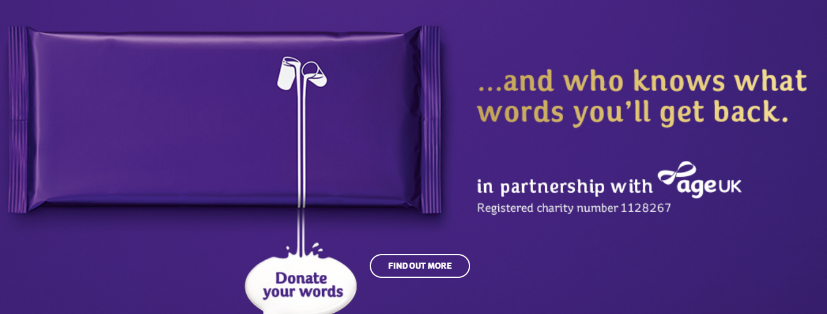 Cadbury Chocolate se asoció con AgeUK para concienciar sobre la soledad entre los mayores, con su campaña "dona tus palabras". Mostrando la tienen empatía hacia la cohorte. Las personas mayores pueden contar sus historias y demostrar que aún tienen energía y ganas de vivir. 
Sus barritas de leche láctea incluían citas de los mayores y el dinero recaudado se destinó a AgeUk. Todo el mundo salió ganando.
The Originals | Harry - YouTube
Inspírate
#letsjustagree IrnBru se ha dado a conocer por sus anuncios televisivos llenos de humor y regularmente incluye a personas mayores para mostrar cómo se dirigen a todas las edades.
Al hacerlo, establecen relaciones, evitan las tácticas de miedo y demuestran que saben que los mayores no quieren ser etiquetados.
Let's Just Agree It Tastes... Prom - YouTube
Inspírate
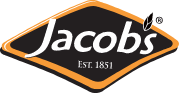 Jacobs utiliza este breve anuncio para mostrar cómo trabajan para todas las edades y todos los grupos demográficos. Este anuncio es un ejemplo de uso de los acontecimientos de la vida para crear una conexión con su público y evitan todas las tácticas de miedo y el etiquetado. Finalmente en su logo ponen la fecha de creación de la empresa indicando su nivel de experiencia.
Jacob’s Cracker Crisps – “Get Together TV Advert” Copy - YouTube
Otros ejemplos que vale la pena consultar.....
Brady Family Ham - Christmas TV ad – YouTube

Kerrygold "The Butterman" Ad – YouTube

https://vimeo.com/522720122

https://www.foodpr.ie/food-nostalgia/
Estrategia de marketing vs. Plan de marketing
Source
Estrategia de marketing
Una estrategia de marketing efectiva subraya el crecimiento de la empresa, y a menudo su propia existencia. Desde la satisfacción de las necesidades del público objetivo y la fidelización de la marca hasta la determinación de los precios correctos de sus productos y servicios, una estrategia adecuada maximiza sus posibilidades de éxito en el mundo empresarial
Cómo crear estrategias de marketing eficaces para su empresa
Identificar los objetivos de marketing
1
El principal objetivo/misión de su empresa
El funcionamiento de su empresa
¿Por qué los clientes mayores elegirían sus productos o servicios?
Decidir los planes/objetivos a largo y corto plazo
[Speaker Notes: https://www.semrush.com/blog/how-to-create-effective-marketing-strategies-for-your-business/?kw=&cmp=DE_SRCH_DSA_Blog_MR_BU_EN&label=dsa_pagefeed&Network=g&Device=c&utm_content=542358249721&kwid=dsa-1409194026462&cmpid=14460313850&agpid=129562958154&BU=MR&extid=23622650204&adpos=&gclid=CjwKCAjw7IeUBhBbEiwADhiEMYi-gQDsuTNclG_iQZ1m8b4bMMRVSsOzUalOIgL6fhIdkwYQn2FsNBoC6XEQAvD_BwE

https://www.futurelearn.com/info/blog/how-to-create-a-marketing-strategy]
Cómo crear estrategias de marketing eficaces para su empresa
Estrategias competitivas
2
Una estrategia competitiva es un plan de acción a largo plazo de una empresa dirigido a obtener una ventaja competitiva sobre sus rivales.
Realice un análisis DAFO de sus rivales y compárelo con el suyo propio.
Realice un análisis de las 4Ps de sus competidores (Módulo 5- Producto, precio, plaza y promoción)
Haga clic aquí
Cuatro tipos de estrategias competitivas
Análisis DAFO
Interno
DEBILIDADES
Lo que le falta a su empresa
Lo que su competidor hace mejor
Limitaciones de recursos
FORTALEZAS
Lo que hace bien
Cualidades que le separan de la competencia
Personal cualificado/conocedor
Su USP
Un análisis DAFO es un marco sencillo, pero potente, para aprovechar los puntos Fuertes de cualquier empresa o proyecto, mejorar los puntos Débiles, minimizar las Amenazas y aprovechar al máximo las Oportunidades. El análisis DAFO es un proceso que permite identificar los factores internos y externos que afectarán al rendimiento futuro de una empresa o proyecto.
AMENAZAS
Competidores emergentes
Cambios en la normativa
Cambios en la actitud de los clientes hacia su empresa
OPORTUNIDADES
Mercados insuficientemente atendidos
Pocos competidores en la zona
Necesidad emergente que puede cubrir
Participación en el proyecto
Externo
Estrategias de crecimiento
3
Cómo crear estrategias de marketing eficaces para su empresa
Un plan de marketing exitoso le permitirá ampliar su negocio de diversas maneras. Para apoyar directamente este crecimiento, tiene que determinar cómo quiere que crezca su empresa a largo plazo. Aquí es donde entran en juego las estrategias de crecimiento.
Las estrategias de crecimiento, también conocidas como estrategias producto-mercado, tienen como objetivo aumentar su cuota de mercado y persuadir a más clientes para que inviertan en sus productos o servicios
Algunas herramientas útiles : 
La Matriz de Ansoff
Modelo de comercialización de STP (Module 3)
Matriz BCG
La Matriz de Ansoff
Productos existentes
Nuevos productos
Mercados existentes
Esta herramienta se utiliza para planificar y desarrollar estrategias de marketing para el crecimiento. La matriz en sí se parece a una cuadrícula en la que se coloca cada estrategia de mercado y se inicia su evaluación
La penetración en el mercado es el movimiento menos arriesgado y consiste en ampliar las ventas de los productos existentes en los mercados existentes.
El desarrollo de productos conlleva la introducción de un nuevo producto en un mercado existente.
El desarrollo del mercado le permite entrar en nuevos mercados con una base de productos existente
La diversificación, el enfoque más arriesgado, se centra en la introducción de un nuevo producto en un mercado totalmente nuevo.
Penetración en el mercado
Desarrollo de productos
Aumento del riesgo
Nuevos mercados
Desarrollo del mercado
Diversificación
Aumento del riesgo
Modelo de comercialización de STP
Como se explica en el módulo 3, este modelo centrado en el público le ayuda a priorizar las propuestas y a emitir mensajes de marketing que sean relevantes para su público objetivo, la cohorte Senior.
Los fundamentos del modelo STP:
Segmentación: identificar las características clave de la audiencia que la dividirá en segmentos separados. Esto descubrirá cómo proceder a la segmentación del mercado.
Orientación: basándose en el análisis de la demanda, defina qué segmentos de clientes podrían aportar mayores beneficios, tener un ciclo de vida más largo y sentirse más atraídos por su producto.
Posicionamiento: identifique cómo posicionar su producto frente a los diferentes segmentos de clientes. Esta propuesta de valor/marca informará su mezcla de marketing, mensajes y desarrollo de la marca. Navegue hasta aquí para aprender a definir y aplicar un posicionamiento de marca basado en el valor
.
S
Separar el mercado en grupos distintos
T
Elegir los segmentos potenciales más atractivos para comercializar
P
Posicione su producto para atraer a cada segmento
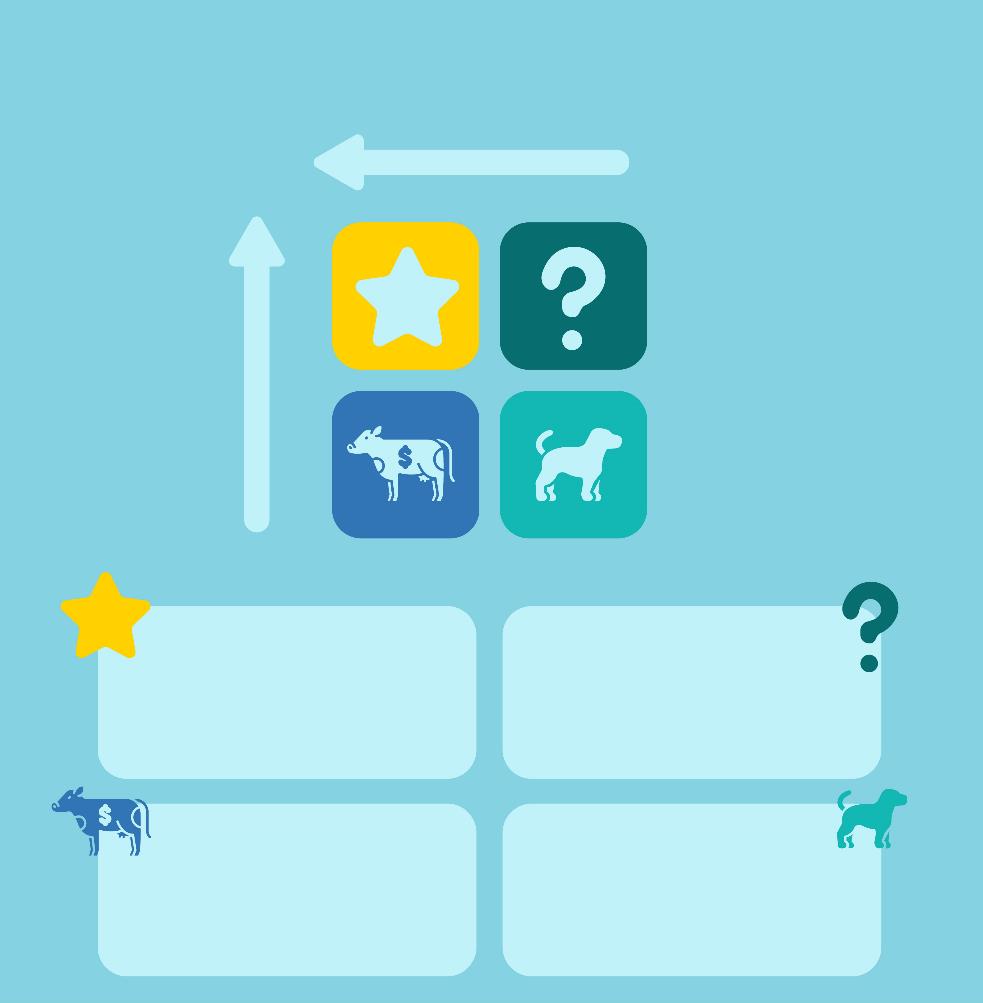 La matriz BCG
La matriz BCG
CUOTA DE MERCADO RELATIVA
Alto
Bajo
Para acelerar aún más el crecimiento de su empresa, considere la posibilidad de utilizar también la Matriz BCG. Al ayudarle a determinar cuándo invertir en productos y cuándo descontinuarlos, la Matriz BCG le permite optimizar sus productos para que pueda retener a los clientes existentes y atraer a otros nuevos. Este post revela todos los entresijos de la Matriz BCG, además de desvelar dónde se pueden desenterrar todos los datos necesarios.
ALto
CRECIMIENTO DEL MERCADO
Bajo
Alto crecimiento, baja cuota. 
Hay que invertir en los productos "signo de interrogación" en función de sus posibilidades de convertirse en estrellas.
Alto crecimiento, alta cuota. 
Hay que invertir mucho en productos "estrella".
Bajo crecimiento, alta cuota. Hay que ordeñar las "vacas de dinero" para poder reinvertir los productos en "estrellas" y "signos de interrogación".
Bajo crecimiento, baja cuota. 
Las empresas deben liquidar, desprenderse o reposicionar los productos de la categoría "Perros".
Cómo crear estrategias de marketing eficaces para su empresa
Estrategias de actitud
3
No basta con planificar el crecimiento de su empresa. Las empresas con más éxito también identifican el método de crecimiento, que viene determinado por las estrategias de actitud:
Método de crecimiento Adquisición: la adquisición de una empresa por otra 
Crecimiento orgánico: se refiere a un aumento de las ventas a través de los propios recursos de la empresa (ampliando su cuota de mercado a través del marketing, entrando en nuevos mercados, añadiendo nuevos productos)
7 pasos del proceso de estrategia de marketing
[Speaker Notes: https://blog.hubspot.com/marketing/marketing-strategy]
Haga crecer su negocio con una potente estrategia de marketing
Es tu turno...
Existen numerosas formas de ayudar a que su negocio crezca, pero una de las herramientas más poderosas que puede utilizar es una estrategia de marketing eficaz. 
Los pasos anteriores pueden ayudarle a empezar a formar una estrategia que saque lo mejor de su empresa. Si sigue el proceso paso a paso, podrá ampliar su base de clientes, aumentar sus ingresos y dirigir su negocio hacia un éxito duradero.
Un rápido EJERCICIO - 
En cuanto a su estrategia de marketing...
¿Qué podría hacer para mejorar?
¿Enumera lo que ya está haciendo?
________________________________________________________________________________________________________________________________________________________________________________________________
________________________________________________________________________________________________________________________________________________________________________________________________
Técnicas de marketing innovadoras
03
Marketing innovador
El marketing innovador es un conjunto de procesos y actividades innovadoras que comercializan y comunican nuevos productos y servicios a un grupo de consumidores determinado. 
La innovación en marketing es una actividad que implica nuevas ideas que tienen un impacto positivo en un nuevo producto y servicio. 
El marketing es un proceso que consiste en que los vendedores comuniquen a los consumidores información sobre productos y servicios.
Compartir información
Con los consumidores
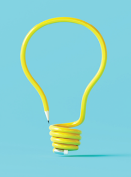 Marketing innovador
The 4Ps
La práctica del marketing innovador apoya la comercialización y el desarrollo de las 4P
El marketing innovador crea valor para los clientes
El desarrollo de estrategias de marca, nuevos canales de distribución, mecanismos de precios o tipos de comunicación es una tendencia creciente
La digitalización es un factor crucial para la innovación en marketing 
Otra tendencia es el enfoque en la lógica dominante del servicio, las perspectivas de la comunidad de usuarios y la cocreación
Creación de valor
Comunicación
Digitalización
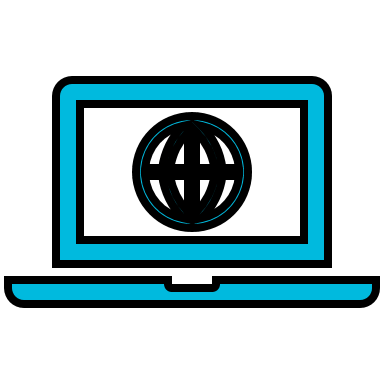 Cocreación
Source: Purchase & Volery (2020)
“
Dado que el propósito de la empresa es crear un cliente, la empresa comercial tiene dos -y sólo dos- funciones básicas: el marketing y la innovación. El marketing y la innovación producen resultados; todo lo demás son costes. El marketing es la función distintiva y única de la empresa.
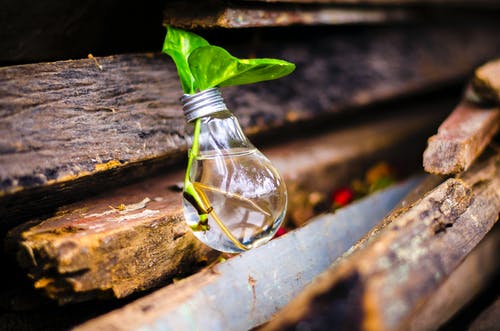 ”
- Peter Drucker
“
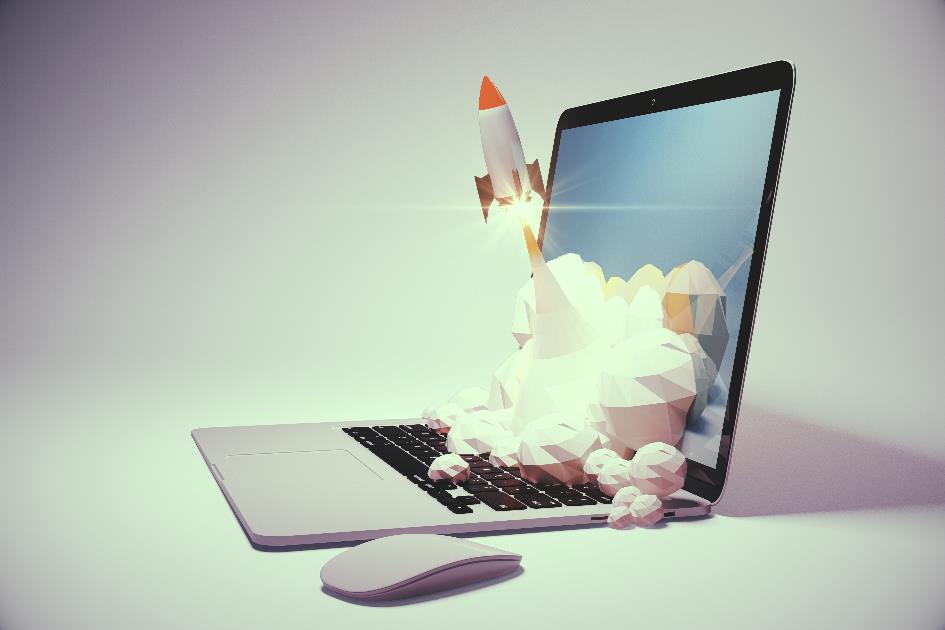 Dado que el propósito de la empresa es crear un cliente, la empresa comercial tiene dos -y sólo dos- funciones básicas: el marketing y la innovación. El marketing y la innovación producen resultados; todo lo demás son costes. El marketing es la función distintiva y única de la empresa.

(O´Dwyer et al., 2009)
”
Education Infographics
¿Por qué utilizar el marketing innovador?
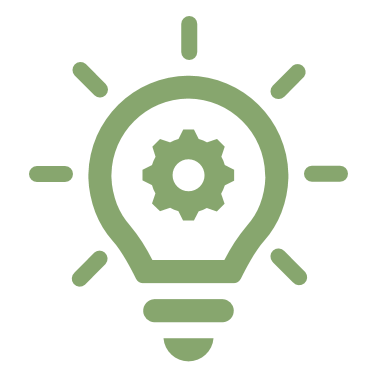 Your Title
Se traduce en un aumento de las ventas y de la rentabilidad
Mediante el uso de recursos digitales, permite a los vendedores descubrir, rastrear y satisfacer mejor las necesidades de los clientes.
Le permite estar al tanto de la constante evolución de las estrategias de negocio y marketing.
Le permite explorar nuevos mercados
Técnicas de marketing innovadoras...
Las siguientes son algunas de las técnicas de marketing innovadoras que pueden ayudarle a USTED y a su empresa a atraer más clientes con presupuestos de marketing limitados
Demuestre su experiencia
Explorar la nueva geografía
Marketing en redes sociales
Retención de clientes
Marketing de boca en boca
Reposicionamiento de la marca
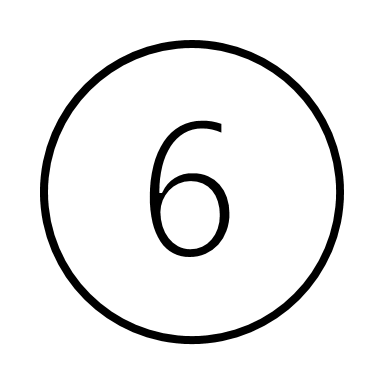 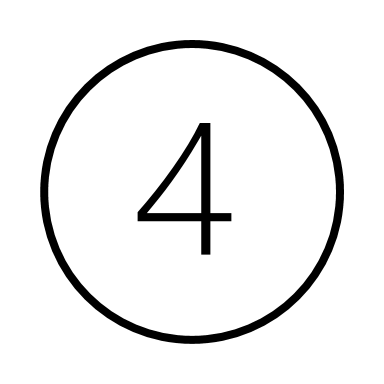 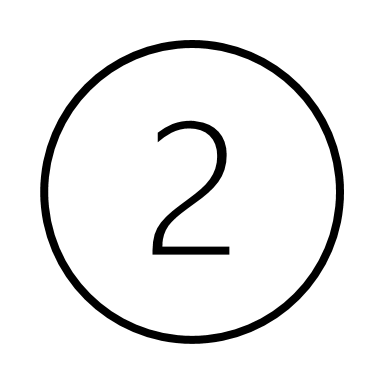 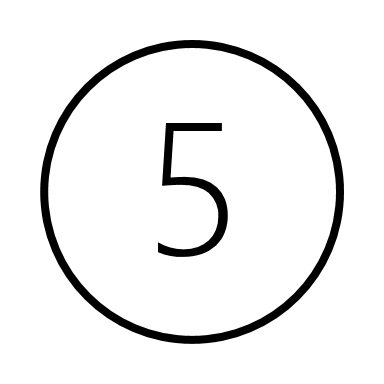 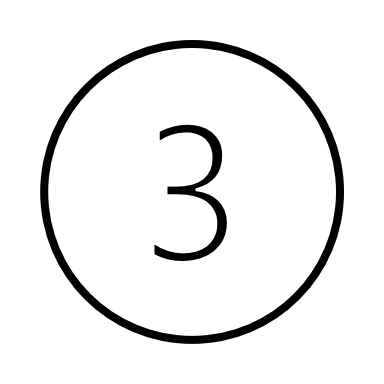 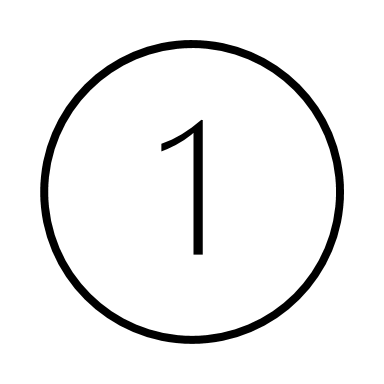 Source
1 Marketing de boca en boca
Sources: Phillips et al. (2013); YoungThrives (2021)
2. Marketing en redes sociales
Las plataformas sociales han adquirido una gran importancia. Se utilizan como recurso para construir un puente entre los productos y los clientes. Los profesionales del marketing necesitan:
presentar ideas auténticas e innovadoras para resolver los problemas de los clientes. 
Intenta acceder a todas las funciones que están disponibles en las diferentes redes sociales.
Cuando algo se difunde de forma viral entonces en las redes sociales, el marketing viral es otro tipo de técnica de marketing donde la gente habla del producto. Puede ser de cualquier tipo de contenido.
Fuente: YoungThrives (2021)
[Speaker Notes: Celimli, S., & Adanacioglu, H. (2021). Comparison of social media platforms in terms of marketing performances of food companies. In Italian Journal of Food Science ; Vol (Bd. 33, Nummer 2, S. 54–62). https://doi.org/10.15586/ijfs.v33i2.2031]
“
...la persona que tiene las mejores ideas y técnicas que conducen a los compromisos de los clientes ganará una gran cuota de mercado en lugar de la persona que gasta un gran presupuesto en publicidad
”
Source
Según Celimli y Adanacioglu (2021), Facebook es una plataforma muy eficaz para las actividades de los medios sociales en el sector alimentario.  ...Pero también se puede tener éxito en Instagram
En Instagram, existe la oportunidad de poner en marcha campañas de marketing innovadoras que mejoren la experiencia del cliente. La plataforma de las redes sociales ofrece la oportunidad de aumentar la profundidad de la narración y de compartir historias de éxito.
Incluso se muestran contenidos personalizados a través de la función "Explorar", y la función de grabación de vídeo es una gran herramienta para crear vídeos time-lapse. Actualmente, el 86 % de las principales marcas internacionales están activas en esta plataforma.
[Speaker Notes: https://www.marketingtutor.net/innovative-marketing/]
Participación del público o de los clientes a través de los medios sociales
Más de 500 millones de usuarios miran Instagram Stories cada día. Desde los influencers hasta las grandes empresas, un número considerable de Instagramers utilizan ahora la función de encuestas de las Historias, no solo para interactuar con su audiencia, sino también para hacerla partícipe de la toma de decisiones y utilizar esta información de origen colectivo para futuras actividades de la marca. ¿Por qué no utilizar estas herramientas para ayudarte a decidir las opciones del menú?
How to use Instagram polls for your business | The Social Journal (zoho.com)
3. Cómo retener a sus clientes actuales
Source: Karani & Fraccastoro (2010); Kaur et al. (2018);  Kumar&Reinartz (2018)
[Speaker Notes: https://www.marketingtutor.net/innovative-marketing/

V. Kumar and W. Reinartz – Customer Relationship Management, 2018]
4. Explorar nuevas geografías
Las nuevas ubicaciones son oportunidades para las empresas cuando es difícil atraer a los clientes con un nuevo producto. 
Los nuevos mercados con poca competencia tienden a tener una instalación menos costosa y tienen una mayor demanda de nuevos productos. 
Llevar a cabo un estudio de mercado geográfico es un buen enfoque, ya que ayuda a dirigirse a las zonas donde se encuentran más compradores de un producto. (Por ejemplo, puede haber un mayor número de personas mayores que viven en zonas urbanas)
[Speaker Notes: https://www.marketingtutor.net/innovative-marketing/]
5. Reposicionamiento de la marca
Cuando su negocio no va bien, es el momento adecuado para que la empresa se lo tome como un reto y se replantee su estrategia. 
Realice un análisis DAFO para conocer los puntos fuertes y débiles de su empresa.
Determine cuál es la USP o la ventaja competitiva de su empresa frente a sus competidores. 
Una vez que pueda responder a estas preguntas, haga lo que hace de manera mejorada y aprenda cómo puede servir mejor a sus clientes.
Fuente
6. Demuestre su experiencia
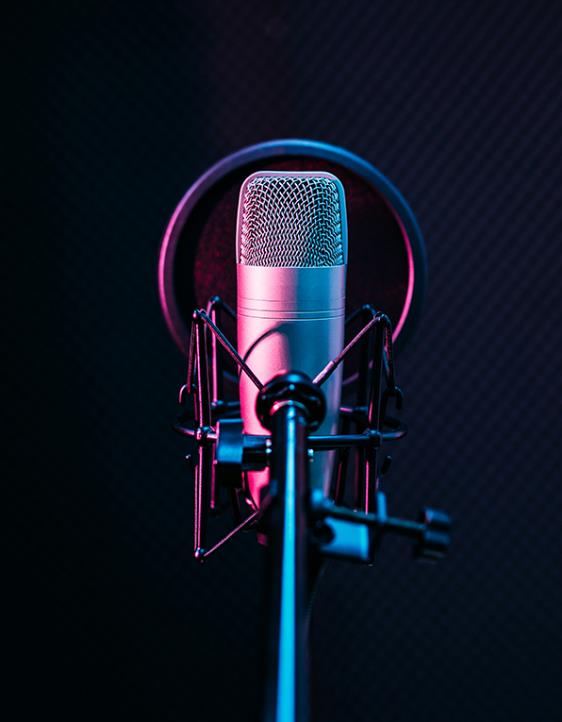 Como se ha mencionado anteriormente en este módulo, es ventajoso posicionarse como experto en la materia. No sólo en términos de los años de experiencia que usted o su empresa tienen, sino que tal vez lo intenten
Escribe un blog, prueba las redes sociales, habla en conferencias 
Utilice los podcasts para su negocio. Representa una forma pasiva e innovadora de dar a conocer su marca a los clientes
 Celebrar un Webinar para dar a conocer la marca a un público más amplio.
Source
[Speaker Notes: https://www.marketingtutor.net/innovative-marketing/]
Inspírate…
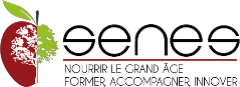 Senes - Apoyo a los profesionales de la salud en Francia
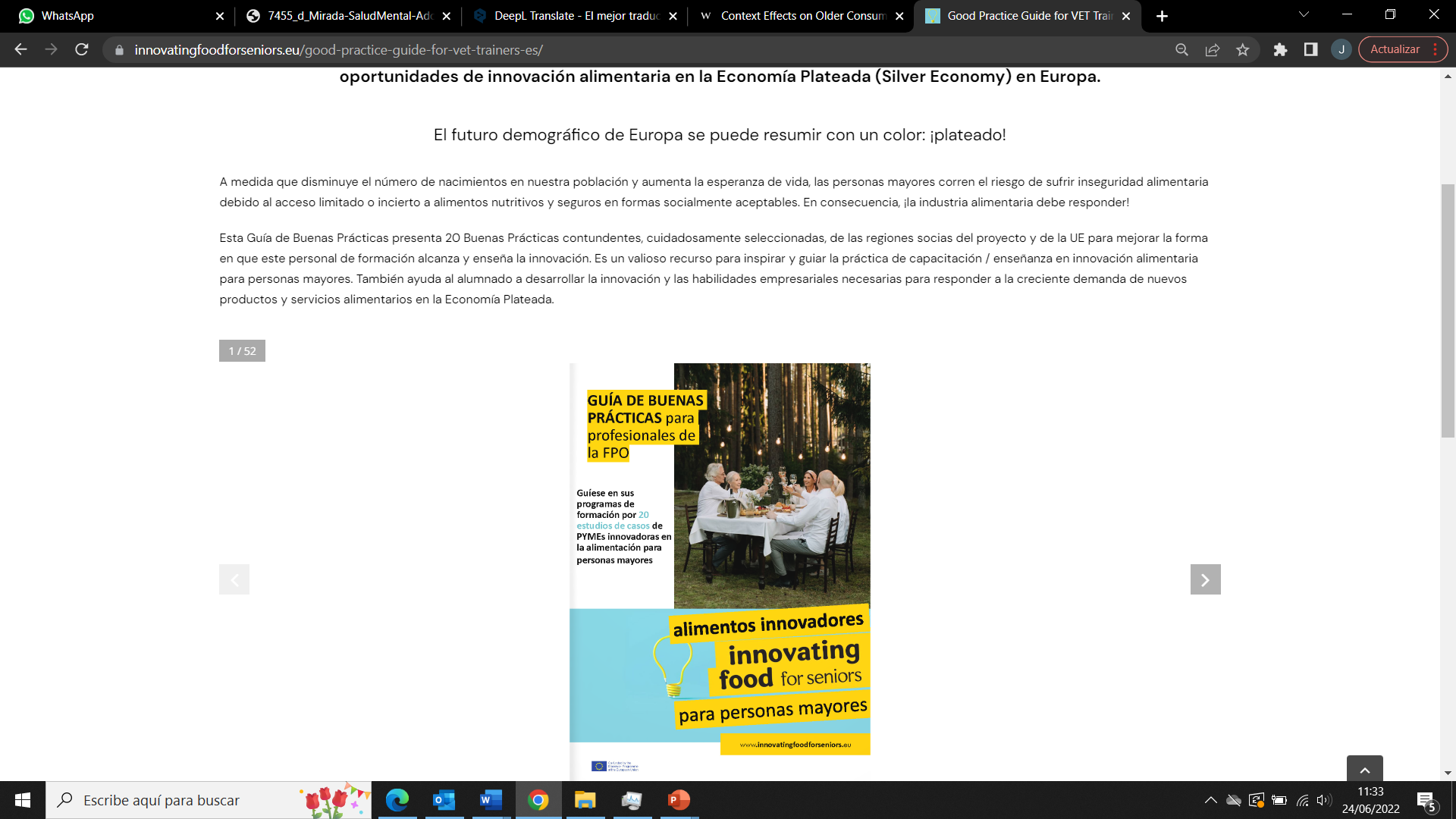 Haga clic aquí
Senes ofrece formación, asesoramiento y soluciones de comunicación a los profesionales sanitarios. También ayudan a mantenerse al día con las tendencias alimentarias, la adaptación de los productos a las personas mayores y la creación de vídeos. 
Están representados con su experiencia en diferentes plataformas de medios sociales y redes profesionales.
Inspírate…
Juspy es una empresa irlandesa de alimentos funcionales que crea productos alimenticios saludables. Su Juspy Protein Blend es una mezcla de colágeno en polvo elaborada con 12 ingredientes naturales
Su fundadora y directora ejecutiva, Leonie Lynch, se ha convertido en una experta en mostrar su producto y sus conocimientos en todas las plataformas o escenarios puestos a su disposición, periódicos locales y nacionales, podcasts, TikTok y carretes de Instagram.
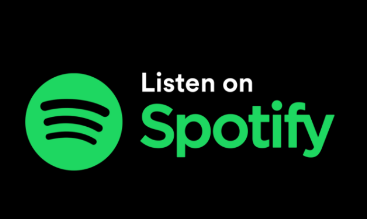 https://www.instagram.com/p/CdgCM78jtIe/
Aumentar el conocimiento de la marca
04
“
El conocimiento de la marca es una medida a menudo olvidada. 
Definición actualizada :
La conciencia de marca es la probabilidad de que una persona recupere de la memoria un identificador de marca y una categoría de producto o una necesidad de categoría en situaciones relevantes para la marca
”
Fuente: Bergkvist&Taylor (2022)
¿Qué es la conciencia de marca y por qué es importante?
Los compradores se mantienen fieles a las marcas con las que comparten valores.
La CONOCIMIENTO DE LA MARCA implica recordar no sólo el nombre de la empresa, sino también la sensación general de la misma, la información sobre sus productos y servicios, y otros detalles de la experiencia. 

Cuando una empresa tiene un nivel de conciencia de marca, sus campañas de marketing y publicidad significan algo para su público.
59%
Los clientes prefieren comprar a marcas que ya conocen.
89%
Fuente
Fuente
Construir la confianza en la marca...
La confianza del cliente en una marca influye mucho en su decisión de compra. Cuando un cliente empieza a confiar en su marca y crea un vínculo con usted, es probable que se convierta en un comprador habitual.
La conciencia de marca cierra la brecha entre la confianza en la marca y la lealtad del cliente. Da a su marca una personalidad que ayuda a los clientes a sentirse familiarizados con la marca... a los mayores les gusta construir esta confianza antes de convertirse en clientes fieles.
De la confianza al valor de la marca
El conocimiento de la marca puede ayudar a ofrecer una experiencia positiva al cliente. Una vez que los clientes empiezan a reconocer y comprar a una marca, empiezan a favorecerla más que las otras opciones disponibles. Establece la confianza y un fuerte vínculo entre los clientes y la marca. Esto conduce a una experiencia positiva y, finalmente, construye el valor de la marca.
Un mayor valor de la marca se traduce en un mayor precio de las acciones, un enorme impacto social y la expansión del negocio.
Tipos de conocimiento de la marca
1
2
3
4
Reconocimiento de la marca
Concienciación de la mente
Dominio de la marca
Retirada de la marca
Spacy (2017)
Recogida de la marca...
Define la capacidad de un cliente para recordar un nombre de marca en asociación con una categoría de productos. Indica un fuerte vínculo entre la marca y la categoría de producto. Un cliente suele ser capaz de recordar de 3 a 7 marcas.
La capacidad de recordar un nombre de marca en relación con una categoría de productos depende del uso, la fidelidad a la marca y otros factores situacionales. Si piensa en el té, es más probable que recuerde la marca que utiliza con frecuencia
Reconocimiento de la marca...
Esto ayuda a los clientes a diferenciar dos marcas. Los clientes deben ser capaces de recordar su marca específicamente cuando piensan en una categoría de producto que usted ofrece.
El logotipo de la marca, el eslogan, el envase y otras características visuales pueden ayudar a establecer el reconocimiento de la marca. Un alto reconocimiento de marca indica que su marca está llegando al mercado objetivo.
VERSUS
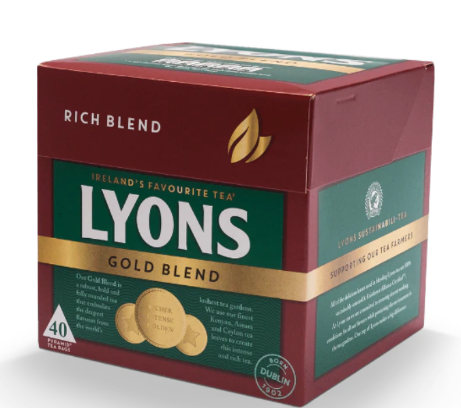 Conciencia de lo más importante...
Cuando a un cliente se le hace una pregunta sobre una categoría de productos y la primera marca que recuerda es la suya, se denomina Top-of-mind Awareness.
La concienciación tiene un gran impacto en las decisiones de compra. Cuando los clientes tienen muchas marcas de la competencia entre las que elegir, este factor influye en su decisión.
Dominio de la marca...
Cuando un cliente sólo recuerda una marca para una categoría de productos, indica el dominio de la marca de la empresa.
Cuando una gran base de clientes sólo recuerda una marca para un producto, el nombre de la marca se convierte en un nombre familiar. Esto indica el éxito de la empresa y el dominio que tiene sobre todo el mercado.
Crear conciencia...
Bien, a estas alturas ya sabemos que las redes sociales son un aspecto esencial de la gestión de un negocio moderno. Te ayudan a desarrollar tu base de consumidores y a convertir a los que te visitan por primera vez en asiduos.
Por lo tanto, una estrategia de medios sociales para las empresas alimentarias es un aspecto importante de cualquier campaña de marketing alimentario, pero tenemos que captar la atención de nuestros "surfistas plateados" y retenerlos para aumentar el conocimiento de la marca y fomentar las compras... recuerde que una media del 45% de los mayores de 65 años utiliza Internet y esta cifra aumenta cada año.
Pueden compartir noticias y ofertas promocionales, creando un nuevo interés y/o fidelidad a la marca
El papel de las redes sociales...
Les permite publicar imágenes de alta calidad de alimentos y nuevos productos - La comida es algo visual!
Las redes sociales han revolucionado el modo en que nos relacionamos entre nosotros y la forma en que las empresas alimentarias llevan a cabo sus negocios y se comunican con sus clientes de formas nuevas y emocionantes.
Estos son algunos ejemplos de cómo las empresas alimentarias están utilizando las plataformas de medios sociales como Facebook, Instagram, TikTok, Twitter y otras :
Mostrar los contenidos generados por los clientes
Se pueden compartir ideas de recetas o lanzamientos de nuevos productos
Se puede destacar al personal clave, creando conexiones emocionales
Pueden mostrar fotos y vídeos entre bastidores.
Haga clic aquí para ver 14 consejos sobre cómo utilizar las redes sociales para el marketing alimentario en 2022
Conciencia de marca
En cuanto al conocimiento de la marca de las empresas alimentarias, Facebook es la plataforma de medios sociales más eficaz ...seguida de Instagram y Twitter.
Las ventas de productos y los costes de marketing afectan a la actitud de las empresas alimentarias hacia las plataformas de medios sociales, pero otra ventaja de las campañas en medios sociales es que su nivel de éxito puede medirse cuantitativamente a través de los análisis de datos incorporados.
Fuente: Celimli & Adanacioglu (2021)
Inspírate…
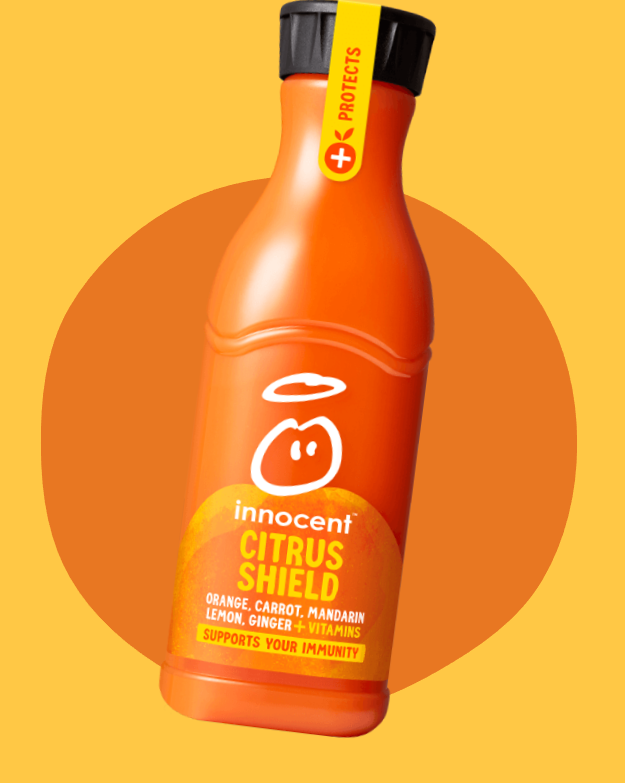 Innocent ha lanzado libros de recetas que han influido en el crecimiento de su marca. Se les percibe como una empresa que no sólo trata de ganar dinero, sino que su propósito es ayudar a las personas a vivir más tiempo y de forma más saludable
Pero el libro de recetas no es lo único. Tienen varios proyectos de sostenibilidad e Innocent tiene un sitio web-blog muy popular y su audiencia está muy comprometida con el contenido extremadamente valioso. 
Para las personas mayores más tradicionales, ofrecen comunicación por correo electrónico o por teléfono. #getintouch
Inspírate…
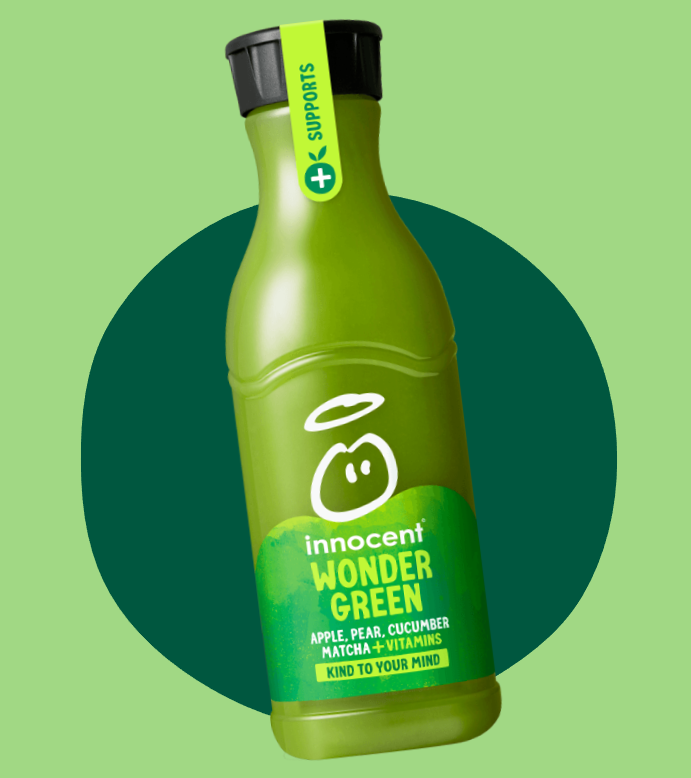 Además, según el Community Manager de Innocent, es muy importante encontrar un tono de voz adecuado. 
Esta voz tiene que ser "natural, afinada y atractiva". Los vendedores deben tener en cuenta que "se dirigen a personas, a individuos, no a unos robots". Por tanto, hay que identificar las necesidades, los objetivos y los retos de los clientes. 
Los clientes mayores aprecian especialmente este enfoque y esta actitud.​
Algunos datos: Conocimiento de la marca
La literatura muestra una asociación positiva entre la conciencia de marca y la preferencia del consumidor por la marca
Las actividades de marketing, como la distribución, la promoción y la venta personal, deben aplicarse para estimular directamente un comportamiento de compra positivo.
El conocimiento de la marca es importante para la toma de decisiones del consumidor
Las experiencias de uso de los productos mejoran el conocimiento de la marca.
Source: Huang & Sarigöllü (2014)
Aumentar el conocimiento de la marca para las personas mayores
Aumento de la intensidad de la distribución, especialmente en lugares geográficos adecuados 
Mejorar la calidad de la colocación de los productos en los puntos de venta 
Un envase de marca atractivo (tamaño de letra y de envase adecuados) 
Instrucciones y explicaciones del producto claras y fáciles de leer 
Promociones con y sin precio 
Tratar el proceso de creación de marca de forma diferente según la categoría de producto
Source: Huang & Sarigöllü (2014)
Un plan de concienciación de la marca
Los principales componentes de un plan para desarrollar la conciencia de marca son : 
Identificar y comprender a sus clientes objetivo
Crear un nombre de empresa, un logotipo y un eslogan
Añadir valor a través del embalaje, la ubicación, el servicio, los eventos especiales, etc.. 
Publicidad
Seguimiento postventa y gestión de las relaciones con los clientes
Fuente: Gustafson & Chabot (2007)
Algunas ideas y consejos...
He aquí algunas estrategias para AUMENTAR el conocimiento de la marca
Aumente el conocimiento de la marca de su empresa
Utilizar el marketing de contenidos
Dé a su marca una personalidad
Utilizar el marketing de influencias
A los mayores les gusta tener una conexión personal con la empresa y si saben cuál es su valor. 
Cree programas de recomendación Las personas mayores confían en la familia y los amigos y son leales.
El marketing de influencers también se puede utilizar para los mayores, por ejemplo en blogs o en las redes sociales, pero los influencers deben ser personas con las que los mayores conecten. Se aconseja, cear más contenido de vídeo
Recuerde que también debe centrarse en las campañas fuera de línea
Especialmente para las personas mayores, el mundo personal offline sigue siendo muy importante a tener en cuenta.
Sources: Voxco (2021); Walgrove (2020)
Los anuncios de audio como ejemplo de marketing de contenidos
Los datos indican que los anuncios de audio de menos de 10 segundos son una opción viable para dar a conocer el nombre de una marca, el nombre de un producto y la ubicación de la empresa
Los anuncios de audio pueden dejar una impresión incluso cuando el oyente está ocupado en otras tareas, como conducir o cocinar, etc.
Según un informe de Deloitte, el 66% de las personas de entre 55 y 75 años escuchan la radio porque es: gratis, es fácil, les gusta tener compañía (sobre todo los que viven solos, ya que suele haber personas reales al otro lado)
Source: Johnson et al. (2021)
Resumen/Mensajes clave para llevar a casa
5
Recapitulando:
Sugerencias para la comercialización en el mercado de alimentos plateados
Disponer de un sólido departamento de atención al cliente al que los clientes mayores se sientan cómodos dirigiéndose
Ofrecer una comparación con un producto más antiguo que ya existe en el mercado
Aprovecha cualquier evento local gratuito, que generará cierto interés
Promueva los valores de su empresa para que los clientes se identifiquen con ellos
1
2
4
3
Source: Houlton (2012)
Sugerencias para la comercialización en el mercado de alimentos plateados
Abordar el envejecimiento saludable como si se tratara de todas las demás etapas de la vida, darse cuenta de que las personas no se identifican a sí mismas como "viejas".
Dales algo gratis (muestras gratuitas, cupones, recompensas)
El envejecimiento saludable debe promoverse como algo positivo
Utilizar historias de éxito de los clientes (por ejemplo, testimonios)
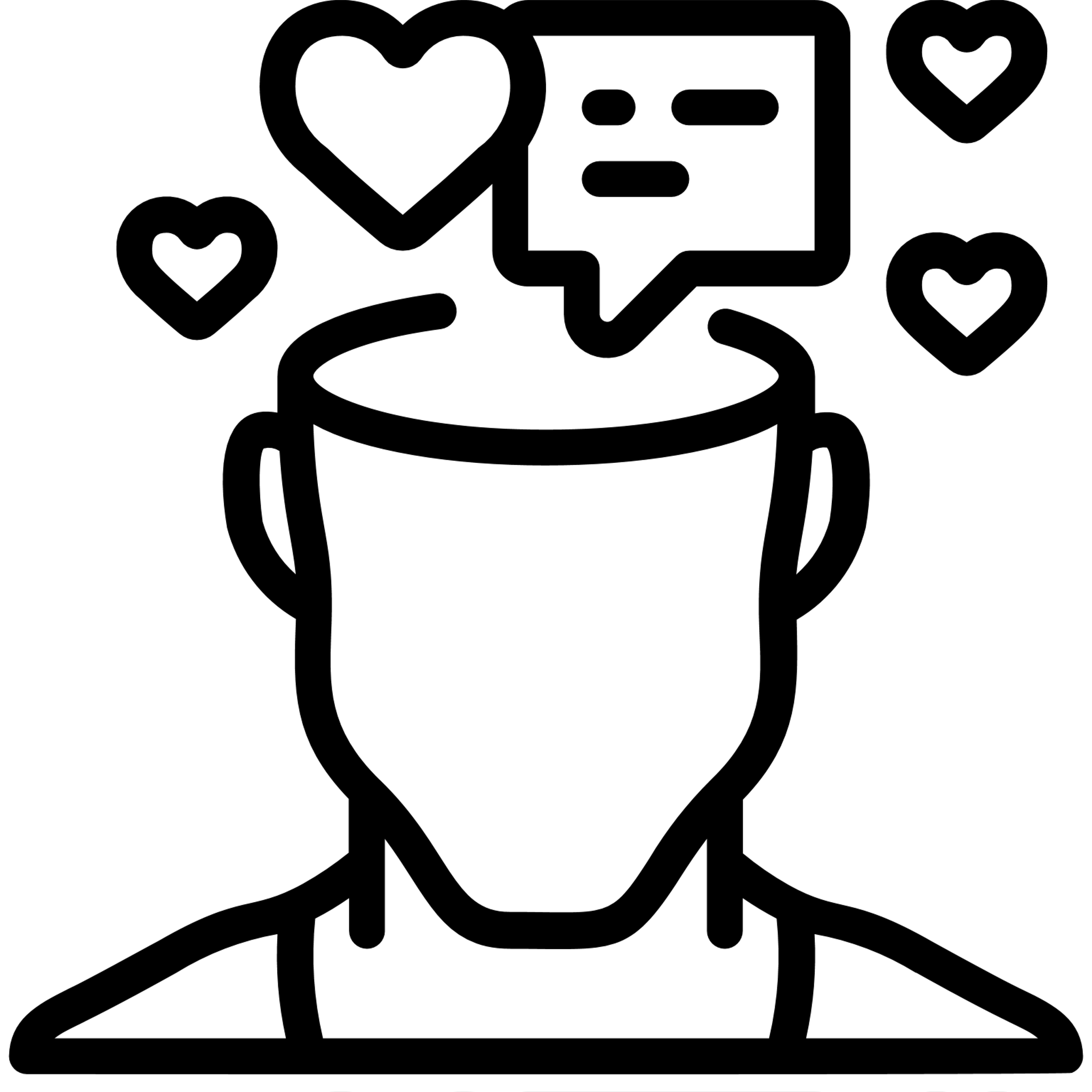 5
6
8
7
Source: Houlton (2012)
Para llevar
Source: Sorrentino (2022)
[Speaker Notes: https://www.brafton.com/blog/strategy/7-of-the-most-innovative-marketing-strategies-and-what-they-teach-us/]
¡Bien hecho!
Acaba de completar el curso de Innovating Food for Seniors. Esperamos que haya adquirido una visión de las oportunidades que ofrece este segmento del mercado de las personas mayores, que le inspire a tomar medidas y que pueda poner en práctica algunas de las estrategias sugeridas en su negocio.
www.innovatingfoodforsenior.eu